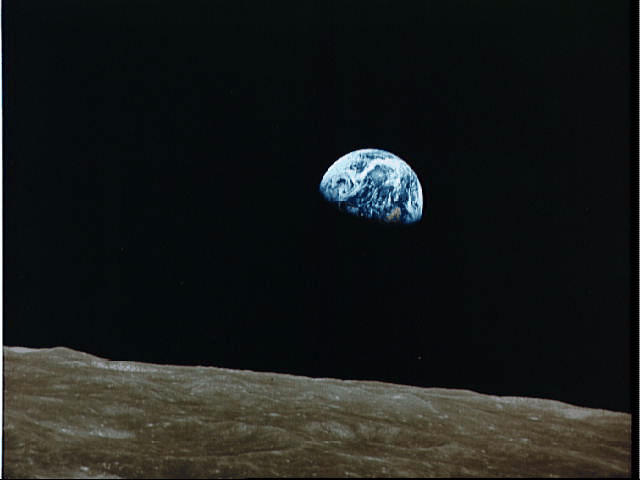 Ketika engkau melihat bumi dari bulan, engkau mendapatkan GAMBARAN BESAR.
Demikian juga…
Apakah garis besar tema dari Perjanjian Baru?
Dr. Rick Griffith • Singapore Bible College • BibleStudyDownloads.org
[Speaker Notes: Tentang Wahyu, ahli teologi terkasih, John Walvoord menulis: “Seperti inilah skenarionya ketika Alkitab mencapai kesimpulannya yang mulia di kitab Wahyu. 	            
////	Di sana, dalam konteks Millenium, semua aliran sejarah dan perjanjian tanpa syarat dari Tuhan bersama-sama mengalir menuju kepada penggenapannya. 
////	Semua yang dijanjikan telah dipenuhi. 
////	Kesepakatan purbakala antara Allah dan temanNya, ABRAHAM, digenapi."]
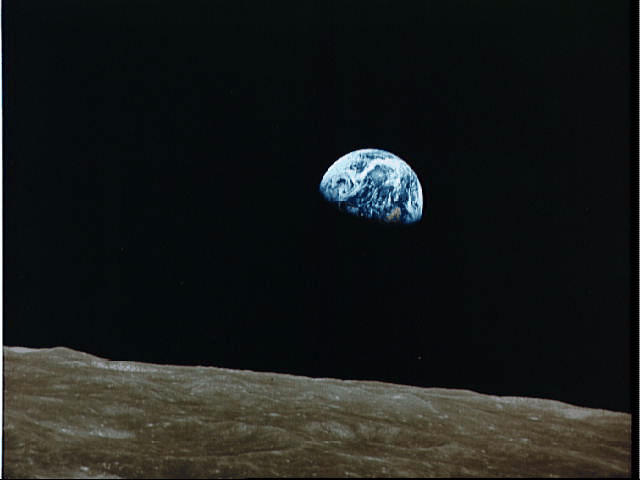 7
“Seperti inilah skenarionya ketika Alkitab mencapai kesimpulannya yang mulia di kitab Wahyu.
Di sana, dalam konteks Millenium, semua aliran sejarah dan perjanjian tanpa syarat dari Tuhan mengalir bersama menuju kepada penggenapannya.
YESUS
Hidup
Salib
Gereja
Semua yang dijanjikan telah dipenuhi.
Kitab Injil
Kisah Rasul
Surat-surat
Perjanjian sejak purbakala antara Allah dan temanNya, ABRAHAM, digenapi."
Wahyu
John Walvoord
Buku Panduan hal. 39-41
3
58
58
9.65.03f.
© 2006 TBBMI
[Speaker Notes: Tentang Wahyu, ahli teologi terkasih, John Walvoord menulis: “Seperti inilah skenarionya ketika Alkitab mencapai kesimpulannya yang mulia di kitab Wahyu. 	            
////	Di sana, dalam konteks Millenium, semua aliran sejarah dan perjanjian tanpa syarat dari Tuhan bersama-sama mengalir menuju kepada penggenapannya. 
////	Semua yang dijanjikan telah dipenuhi. 
////	Kesepakatan purbakala antara Allah dan temanNya, ABRAHAM, digenapi."]
BERKAT
TANAH
BENIH
Tanah
Baru
Daud
Yeremia
31:31-33
Ulangan
30:1-10
2 Samuel
7:4-16
Perjanjian Abraham
(“Panggilan”)
Kejadian 12:1-3
YESUS
Hidup
Salib
Gereja
Kitab Injil
Kisah Rasul
Surat-surat
Wahyu
Buku Panduan hal. 39-41
59
[Speaker Notes: Dan demikianlah…PERJANJIAN ABRAHAM bergerak maju dengan pemenuhan dari janji-janji TANAH, BENIH dan BERKAT:]
Perjanjian Abraham
(“Panggilan”)
Kejadian 12:1-3
YESUS
Hidup
BERKAT
TANAH
BENIH
Salib
Gereja
Kitab Injil
Kisah Rasul
Surat-surat
Tanah
Baru
Daud
Wahyu
Yeremia
31:31-33
Ulangan
30:1-10
2 Samuel
7:4-16
Handbook hlm 39-41
60
[Speaker Notes: Dalam konteks millennium itu, 
• Israel akan menetap secara permanen di Tanah perjanjian sampai selamanya – dan dengan demikian memenuhi PERJANJIAN TANAH;]
Perjanjian Abraham
(“Panggilan”)
Kejadian 12:1-3
YESUS
Hidup
BERKAT
TANAH
BENIH
Salib
Gereja
Kitab Injil
Kisah Rasul
Surat-surat
Tanah
Baru
Daud
Wahyu
Yeremia
31:31-33
Ulangan
30:1-10
2 Samuel
7:4-16
Buku Panduan hal. 39-41
61
[Speaker Notes: • YESUS KRISTUS, BENIH DAUD yang benar, akan memerintah secara permanen di Tahta DAUD di Yerusalem --- memenuhi PERJANJIAN DAUD; dan]
Perjanjian Abraham
(“Panggilan”)
Kejadian 12:1-3
YESUS
Hidup
BERKAT
TANAH
BENIH
Salib
Gereja
Kitab Injil
Kisah Rasul
Surat-surat
Tanah
Baru
Daud
Wahyu
Yeremia
31:31-33
Ulangan
30:1-10
2 Samuel
7:4-16
Buku Panduan hal. 39-41
1
62
[Speaker Notes: • Semua orang akan hidup dalam pemikiran akan BERKAT yang muncul di masa depan ketika, sekali lagi, Tuhan kita hidup di atas bumi ini – jadi menggenapi PERJANJIAN BARU. 
////	Membawa kepada pemenuhan setiap elemen dari Janji Abraham yang besar di Kejadian 12:1-3…pengaturan kontrak antara Allah dan Abraham yang meletakkan dasar munculnya pelayanan Tuhan Yesus Kristus.]
CIPTAAN
ABRAHAM
YUSUF
MUSA
YOSUA
ANARKI
KERAJAAN
PEMBUANGAN
SENYAP
YESUS
Perjanjian Abraham
(“Panggilan”)
Kejadian 12:1-3
YESUS
Hidup
BERKAT
TANAH
BENIH
Salib
Gereja
Kitab Injil
Kisah Rasul
Surat-surat
Tanah
Baru
Daud
Wahyu
Yeremia
31:31-33
Ulangan
30:1-10
2 Samuel
7:4-16
Buku Panduan hal. 39-41
1
63
[Speaker Notes: Jadi…sekarang ke dalam arsip mental YESUS anda, telah masuk semua hal yang berhubungan dengan kehidupan Kristen, semua studi anda, semua bacaan, pemikiran, kehidupan doa, dan pengalaman-pengalaman hidup anda ketika anda bertumbuh dan menjadi dewasa dalam iman anda. 
	Berikut ini lokasi yang teratur untuk semua orang-orang besar di Perjanjian Baru, untuk kejadian-kejadian dalam hidup Juruselamat yang tidak ada bandingannya, dan untuk pendirian dan perluasan GEREJA-Nya. 
////	Perwujudan yang benar-benar inti dari arsip YESUS adalah: keterhubungan dan perkembangan dari SEMUA ARSIP LAIN yang mendahuluinya.  Alkitab adalah suatu kesatuan –– suatu program agung yang sedang beroperasi. Dengan adanya pemahaman akan kesatuan tersebut, akan ada juga suatu hubungan yang pribadi dan spiritual untuk setiap orang dengan semua yang telah berlalu – dan yang akan datang.]
YESUS
Hidup
Cross
Gereja
Kitab Injil
Kisah Para Rasul
Surat-surat Rasul
Wahyu
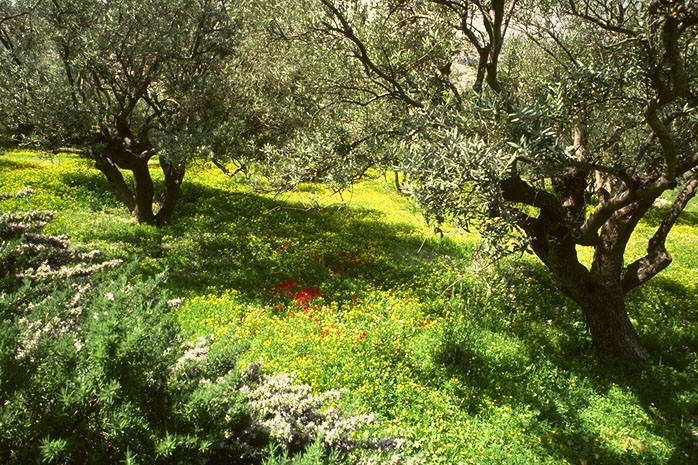 Kerajaan
Taman Getsemani,                     Bukit Zaitun, Yerusalem
1
64
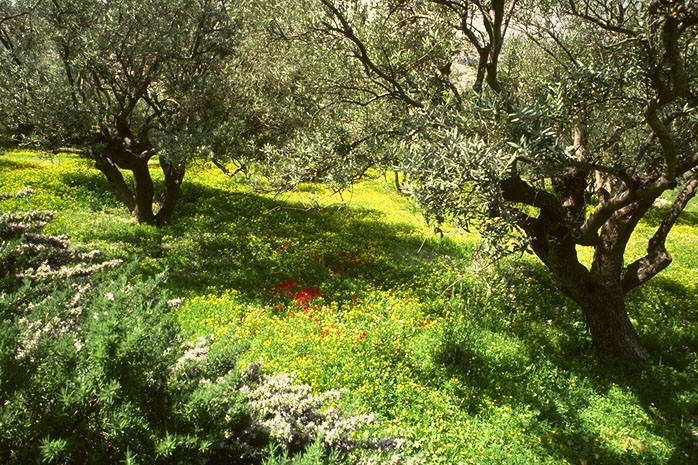 YESUS
Hidup
Cross
Gereja
Kitab Injil
Kisah Para Rasul
Surat-surat Rasul
Wahyu
" Pada waktu itu tampillah Yohanes Pembaptis di padang gurun Yudea dan memberitakan:
"Bertobatlah, sebab Kerajaan Sorga sudah dekat!"
Mat. 3:1-2
65
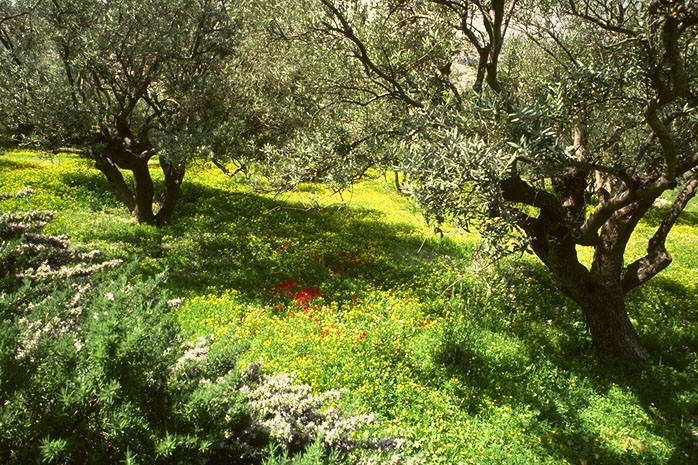 YESUS
Hidup
Cross
Gereja
Kitab Injil
Kisah Para Rasul
Surat-surat Rasul
Wahyu
“…Yesus memberitakan: ‘Bertobatlah, sebab Kerajaan Sorga sudah dekat… Yesus pun berkeliling di seluruh Galilea; Ia mengajar dalam rumah-rumah ibadat dan memberitakan Injil Kerajaan Allah … ”
Mat. 4:17, 23
65
[Speaker Notes: What was Jesus saying to us?  In Matthew's fourth chapter, we are told that “Jesus began to preach and say: 'Repent, for the kingdom of heaven is at hand…Jesus was going throughout all Galilee, teaching in their synagogues and proclaiming the gospel of the Kingdom…'”
What is that Kingdom?  What did he mean?]
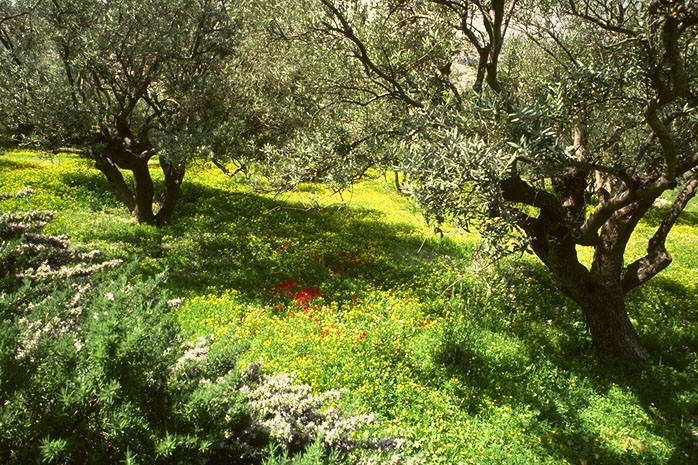 " 5 Kedua belas murid itu diutus oleh Yesus dan Ia berpesan kepada mereka: "Janganlah kamu menyimpang ke jalan bangsa lain atau masuk ke dalam kota orang Samaria,
6  melainkan pergilah kepada domba-domba yang hilang dari umat Israel.
7  Pergilah dan beritakanlah: Kerajaan Sorga sudah dekat.’”
Mat. 10:5-7
65
[Speaker Notes: What was Jesus saying to us?  In Matthew's fourth chapter, we are told that “Jesus began to preach and say: 'Repent, for the kingdom of heaven is at hand…Jesus was going throughout all Galilee, teaching in their synagogues and proclaiming the gospel of the Kingdom…'”
What is that Kingdom?  What did he mean?]
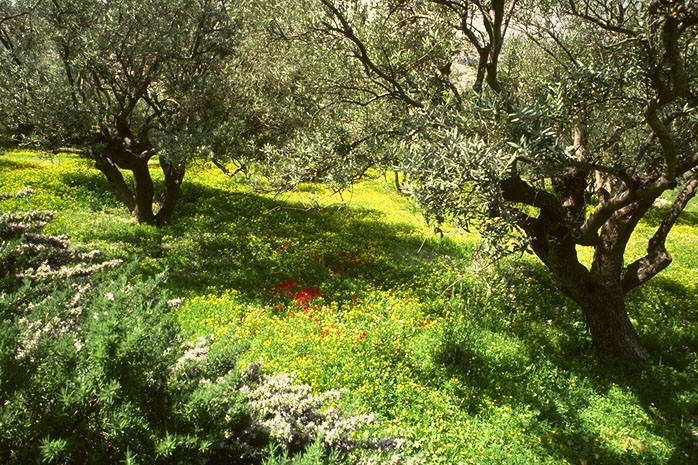 YESUS
Hidup
Cross
Gereja
Kitab Injil
Kisah Para Rasul
Surat-surat Rasul
Wahyu
“Tetapi carilah dahulu Kerajaan Allah dan kebenarannya, maka semuanya itu akan ditambahkan kepadamu.”
Mat. 6:33
66
[Speaker Notes: Two chapters later, Matthew reports Jesus saying, “But seek first His Kingdom and His righteousness, and all these things will be added to you.”]
78b
Kerajaan seperti apa yang Yesaya (dan Matius) Ramalkan?
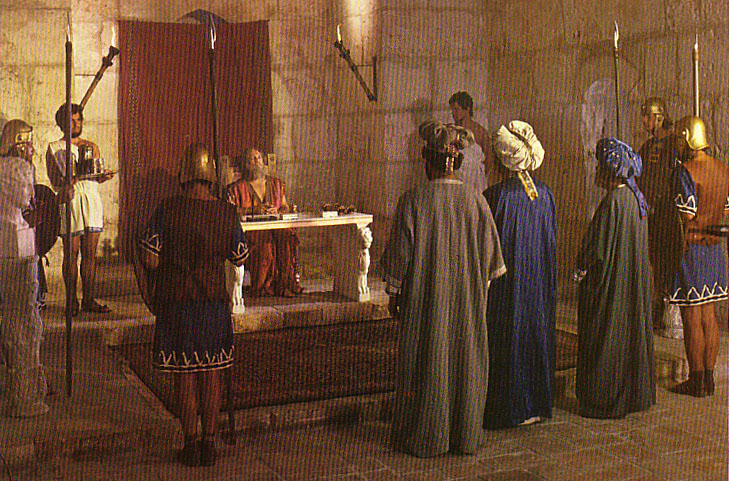 Secara Politik
Secara Fisik
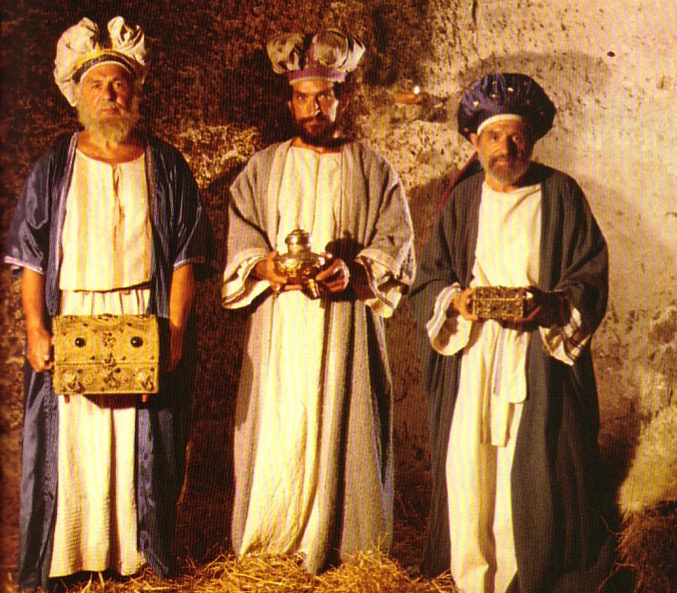 Emosional
Intelektual
Spiritual
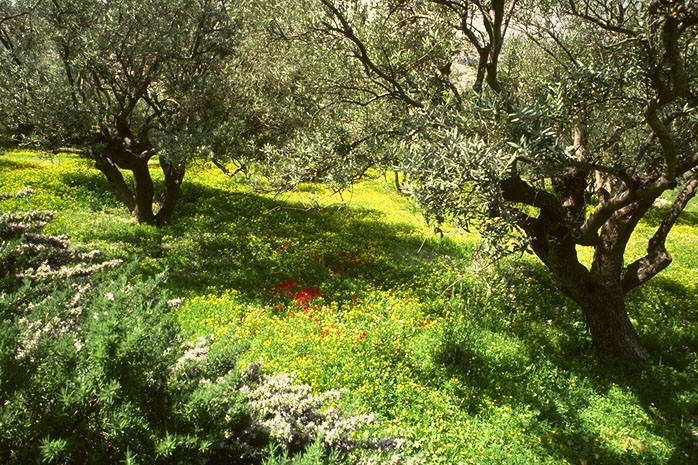 “Ia telah melepaskan kita dari kuasa kegelapan dan memindahkan kita ke dalam Kerajaan Anak-Nya yang kekasih.” 
                                 Kol. 1:13
YESUS
Hidup
Salib
Gereja
Kitab Injil
Kisah Rasul
Surat-surat
Wahyu
67
[Speaker Notes: Paulus kemudian menulis di suratnya kepada jemaat Kolose: “Karena Ia telah melepaskan kita dari kuasa kegelapan, dan memindahkan kita kepada kerajaan AnakNya yang kekasih.” 
Kerajaan ini…di manakah letaknya dan bagaimana kita bisa sampai ke sana?]
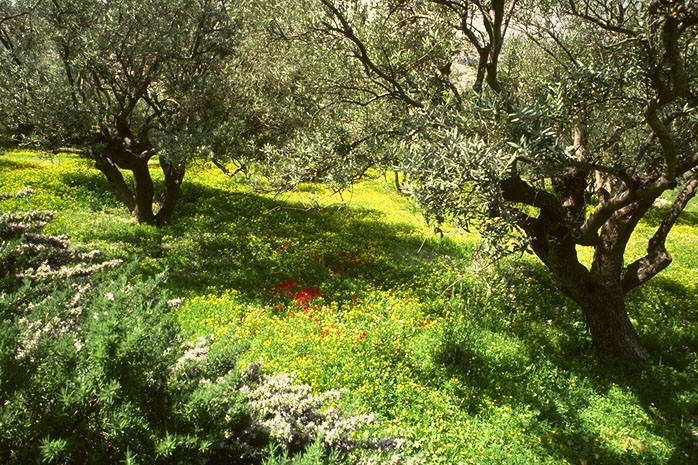 Dua Pesan Alkitab yang Amat Penting:
#1: Kemuliaan Allah
YESUS
Hidup
Salib
Gereja
#2: Memimpin kita kepada Kerajaan Allah
Kitab Injil
Kisah Rasul
Surat-surat
Wahyu
2
68
[Speaker Notes: Kita diperintah oleh dua pesan yang teramat penting dari Alkitab…pertama
////	pesan dari Alkitab ini menggambarkan bagi kita dengan kata-kata yang jelas-jelas dapat kita usahakan untuk maahami, merayakan, dan mendemonstrasikan “KEMULIAAN TUHAN!”
////	Beranjak dari pemahaman dan penyerahan diri kita kepada pimpinan Roh Kudus…kita dipimpin dengan mantap menuju Kerajaan Allah…yang tidak lain adalah memperoleh kembali hubungan yang dekat dan mesra yang ditanggalkan oleh nenek moyang kita di Taman tua itu.]
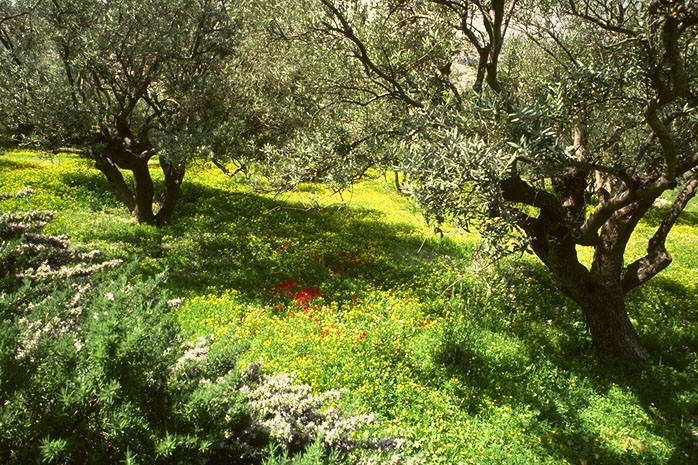 Yesus Kristus datang untuk menyelamatkan yang terhilang…dan untuk memperoleh hidup kekal, seseorang harus datang kepada hidup kekal itu dengan percaya kepada pesan injil Mesias.
YESUS
Hidup
Salib
Gereja
Kitab Injil
Kisah Rasul
Surat-surat
Wahyu
KITA HARUS PERGI DAN MEMBERITAKANNYA!
1
69
[Speaker Notes: Alkitab mengatakan dengan gamblang bahwa…
Yesus Kristus datang untuk menyelamatkan yang terhilang...dan untuk memperoleh hidup kekal, seseorang harus datang kepada hidup itu dengan percaya kepada pesan injil Mesias. 
Jika kita percaya…jika kita sungguh-sungguh percaya kata-kata Alkitab kita…maka mandat kita sangat sederhana: 
////	KITA HARUS PERGI DAN MEMBERITAKANNYA!  Kita harus bersedia membagikan iman kita kepada orang lain, menawarkan kepada mereka jaminan hidup kekal yang, sebagai orang percaya, hal itu sudah kita miliki. TIDAK MELAKUKANNYA berarti tidak menaati dan meremehkan perintah yang jelas dari Tuhan kita ketika Ia meninggalkan murid-muridNya untuk kembali ke Surga... Ia meninggalkan berkat ”kepada semua bangsa di bumi ini” seperti yang telah dijanjikan kepada Bapa Abraham 2000 tahun sebelumnya.]
22 &
337
9
Waktu Kerajaan & Perjanjian
Kerajaan Mengajarkan...
22
Adam memerintah dgn Tuhan (Kej. 1:26, 28; 2:19)
Setan memerintah sbg tuhan dari dunia ini (Kej. 3:15; 
2 Cor. 4:4)
Perjanjian Tuhan dgn Abraham utk pengadaan kekuasaan manusia kembali melalui Israel sbg “kerajaan imam” (Kej. 12:1-3; Exod. 19:6)
Israel gagal mjd kesaksian bagi bangsa lain dan dihakimi dgn pengasingan  oleh kekuasaan asing
Israel menolak tawarn Mesias (Mat. 12:41-42; 23:37-39)
Kristus memerintah segalanya brsama org suci (Eph. 1:9-10; Rev. 20:1-6; 22:5b)
Kristus menaklukkan musuh Israel (Rom. 11:26-27)
Yesus menyatakan kerajaanNya dlm btk misteri (Mat. 13)
Kejatuhan (GKej 3)
Perjanjian dengan Nuh
Kejadian  6:18; 9:8-17
ISRAEL
GEREJA
MESIAS    KERAJAAN
Tanah Perjanjian
Seribu Thn     Kekal
(Fokus Nasional)
“Manusia Baru" (Ef. 2:15)
Israel dihakimi karena menolak Mesiias dan disebar selama 19 abad
(AD 70–AD 1948) tetapi skrg sudah mulai dipulihkan (Hez 37:1-7)
Pemulihan penuh (Ezek. 37:8-28) Jerusalem world capital
(Isa. 2:1-5)
Yerusalem baru
(Rev. 21–22)
Perjanjian di Kej 15:18 (cf. Ul. 30:1-10):
Tanah dari Mesir sampai sungai Eufrat  (Yes. 27:12)
Kepemilikan tanah selamanya (Kej. 17:8) stlh pengasingan
Seluruh dunia diberkati melalui tanah itu (Yes. 14:1-2)
tanah
Perjanjian dengan Daud
Kristus adalah kepala dalam gerejaNya, yang merupakan bait suci sementara(Eph. 2:19-22; 2 Cor. 6:16)
Kristus memerintah dunia
(Isa. 11) 
Dgn org suci (Rev. 5:10; 20:4-6)
Kristus menyerahkan kerajaan kpd Bapa(1  
 Cor. 15:24)
Perjanjian dengan Abraham
2 Samuel 7:12-16 perjanjian termasuk:
Anak-anak (“rumah” tdk akan musnah)
Kerajaan (dinasti politik)
Tahta (hak keturunan utk memerintah)
Bait Suci (dibangun oleh putranya)
Kejadian 12:1-3
benih
Perjanjian baru
Semua menjadi baru! 
(Rev. 21:5)
Kelima elemen digenapi di pemulihan sepenuhnya(Zech. 8)
Perjanjian di Yer 31:31-34:
Pengampunan
Roh yang tinggal
Hati dan pikiran yang baru
Pertemuan Israel dan Judah
Tidak perlu penginjilan
Perjanjian dgn Musa menggantikan tiga elemen pertama dari perjanjian baru(Luk 22:20; 2 Cor. 3:6)
berkat
Perjanjian dengan Musa
Sixth Edition
15 June 2012
Hukum dimusnahkan dan digenaokan di kayu salib (Rom. 7:1-6;1 Cor. 9:19-21; Heb. 8:13)
Sementara (Gal. 3:19) dan bersyarat(Deut. 28) untuk mengungkapkan dosa (Rom. 7:7) dan menobatkan Israel (Gal. 3:23-25)
Alkitab memiliki penekanan terhadap dua perjanjian kerajaan. Peran Israel dari Abraham sampai Kristus termasuk gereja(berkesinambungan), akan tetapi Gereja tidak pernah menggantikan bangsa itu sebagai “Isarel Baru” (tidak berkesinambungan). Israel akan menimati janji Tuhan kembali setelah mempercayai Kristus pada kedatanganNya yang kedua kali.
[Speaker Notes: Slides 13 and 127 repeated]
Dapatkan slide ini tanpa biaya
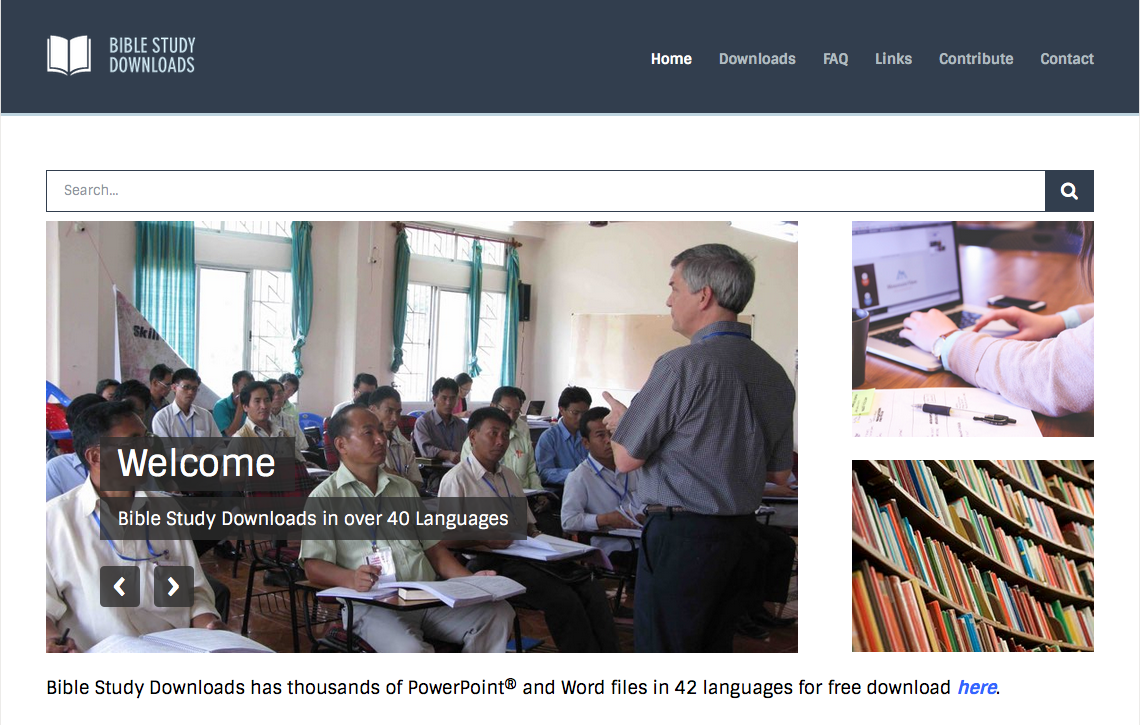 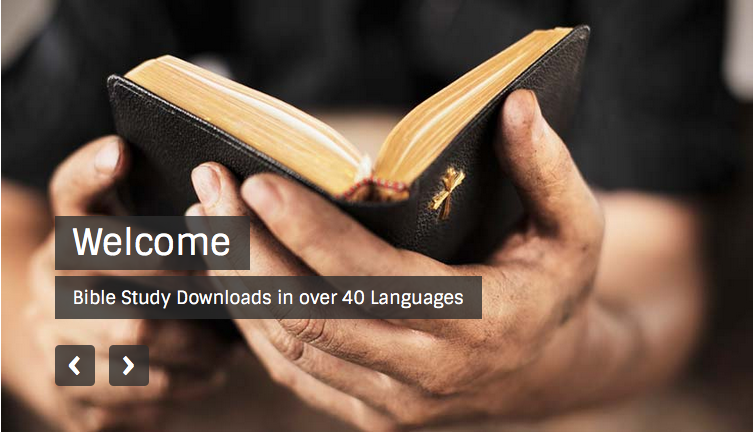 Link survey PB di BibleStudyDownloads.org
[Speaker Notes: New Testament Survey PPT in Bahasa Indonesia]
Black